Дистанционное заседаниерегиональной инновационной площадки«Создание условий для реализации современной образовательной среды, использования учебного и лабораторного оборудования;современные инфраструктуры образования,формирование новой технологической среды общего образования»
«Реализация STEAM – технологии
в условиях дошкольного образования»
Муниципальное автономное дошкольное образовательное учреждение города Нижневартовска детский сад № 40 «Золотая рыбка»
Дата: 11.12.2020г.
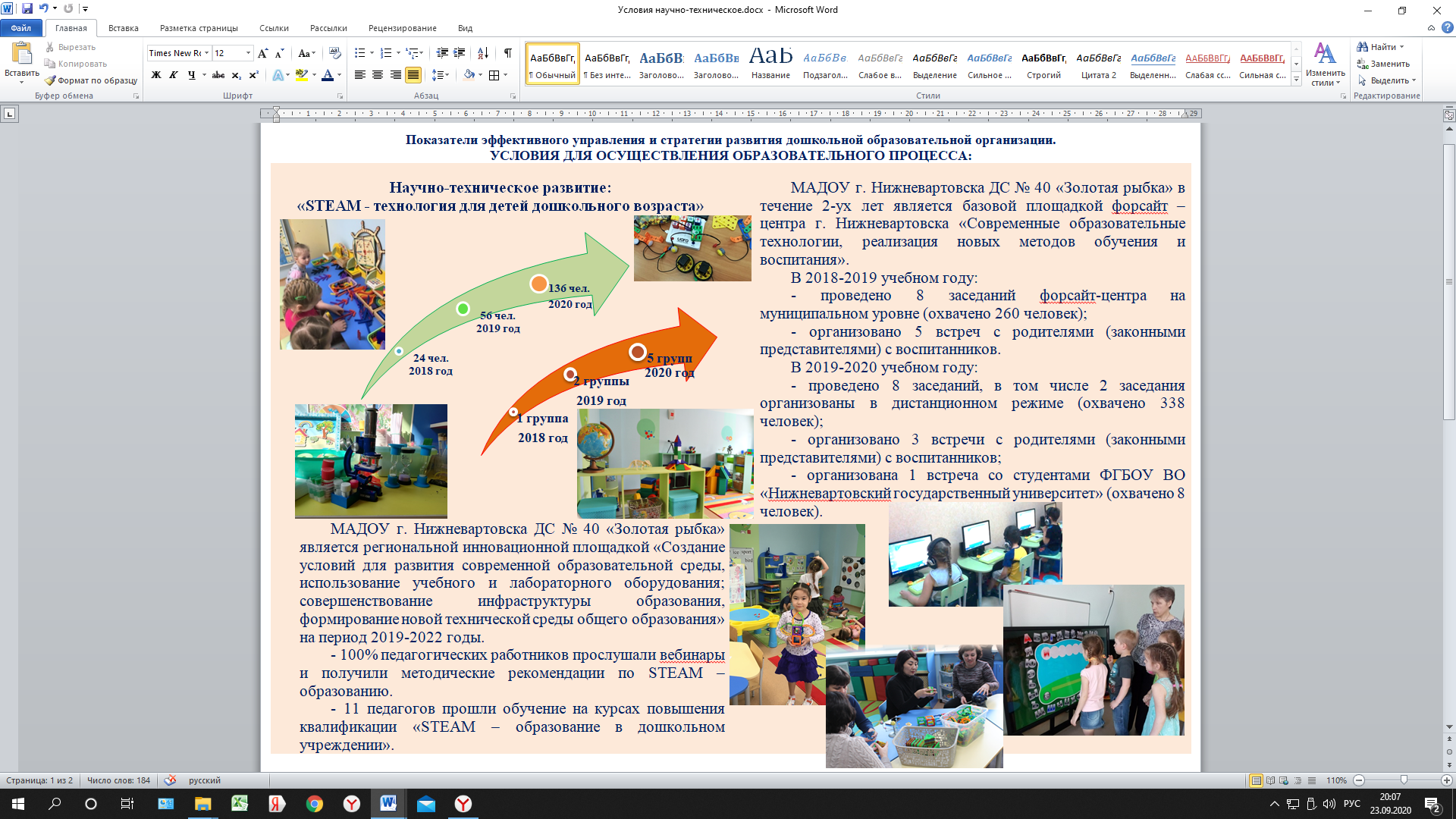 Аббревиатура STEAM
Модель STEAM – технологиив ДОУ
S
M
T
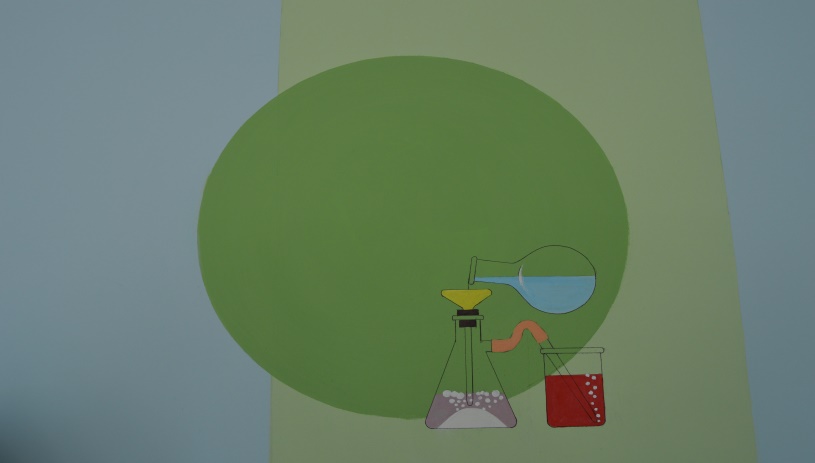 STEAM - новая образовательная технология, сочетающая в себе несколько предметных областей, как инструмент для развития критического мышления, исследовательских компетенций и навыков работы в группе.
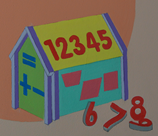 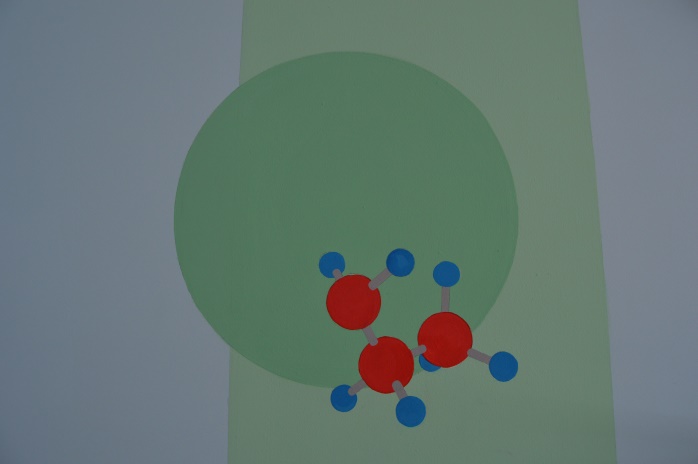 A
E
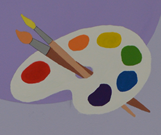 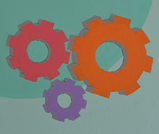 Значимость STEAM – технологиидля России, региона и города
По словам Президента РФ В.В. Путина: «Инженерное образование в РФ нужно вывести на новый более высокий уровень».

 Национальный  проект  «Образование» 
Обеспечение  глобальной  конкурентоспособности  российского  образования,  вхождение РФ в число 10 ведущих стран мира по качеству общего образования.
Реализуется через 10 федеральных проектов и 8 региональных проектов.

Экс-министр образования и науки О. Васильева подчеркнула: «В целях повышения конкурентоспособности нашей страны требуется усиление технической подготовки кадров».
«В 2022 году сдача ЕГЭ по иностранному языку станет обязательной. А с 2020 года она пойдет у нас в штатном режиме по нескольким регионам как пилот», отметила О. Васильева.

 Губернатор Югры Наталья Комарова об образовании: «В нашем регионе есть „красная зона“. Это – математика. У нас есть шахматное образование, есть специализированные организации среднего образования. Есть молодые люди, способные заниматься научной, исследовательской деятельностью, быть инженерами, где математика, как одна из базовых дисциплин, помогает научиться мыслить логически, стратегически, иметь возможность объяснить важнейшие процессы».
Нормативно-правовая база для реализации STEAM – технологии
Федеральный закон «Об образовании в РФ» от 29.12.2012 № 273-ФЗ.
Федеральный государственный образовательный стандарт дошкольного образования.
Федеральная целевая программа «Концепция развития образования на 2016-2020 годы».
«Стратегии развития воспитания до 2025 года».
Программа «Цифровая экономика Российской Федерации» (распоряжение №1632-от 28.07.2017г.) в рамках приоритетного проекта «Цифровая школа». (по итогам заседания президиума Совета при Президенте РФ по стратегическому развитию и приоритетным проектам от 13.12.2017г. № 12).
«Концепция развития образовательной робототехники и непрерывного IT-образования в РФ (от 01.10.2014г. № 172-Р).
Распоряжение Правительства РФ от 24.12.2013 года «О Концепции развития математического образования в РФ».
Государственная программа Ханты-Мансийского автономного округа – Югры «Развитие образования в Ханты-Мансийском автономном округе - Югре на 2018 - 2025 годы и на период до 2030 года». (Постановление Правительства Ханты-Мансийского автономного округа – Югры от 9 октября 2013 г. N 413-п).
Проблемы при организации внедрения STEAM – технологии
Недостаточная профессиональная компетентность педагогов по вопросам внедрения и реализации научно-технического творчества  дошкольников в рамках STEAM – технологии.

Сложности при организации методического сопровождения по вопросам внедрения STEAM – технологии.

Отсутствие системы психолого-педагогического сопровождения семей воспитанников в вопросах научно-технического творчества  дошкольников.

Отсутствие практики системы работы по преемственности образовательной цепочки: детский сад – школа - учреждение профессионального образования – научное сообщество.
Задачи реализации STEAM – технологии
Задачи реализации STEAM – технологии